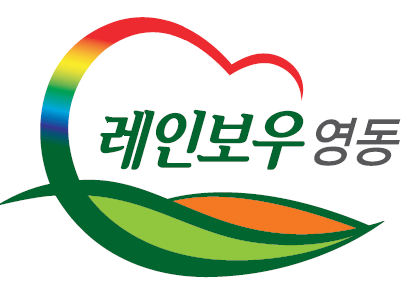 월간업무 추진계획
(2024. 5. 1. ~ 5. 31.)
1. 학산면 자체 종합감사
5. 1.(수) ~ 5. 10.(금) / 감사팀장 외 5명(실무지원단 포함)
2021. 1. ~2023. 12.까지 추진한 업무전반
.
기 획 감 사 과
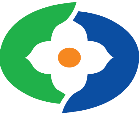 2. 5월 의원간담회
5. 2.(목) / 위원회 회의실
5. 16.(목) / 위원회 회의실
.
3. 조례규칙심의회
.
4. 2024년 충청북도 사회조사
5. 10.(금) ~ 5. 24.(금) / 표본가구의 만 15세 이상 가구주 및 가구원
53개 항목 /  면접조사,  응답자 기입조사
.
기 획 감 사 과
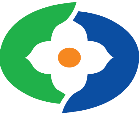 5. 제322회 영동군의회 임시회
5. 21.(화) ~ 5. 24.(금) / 본회의장 및 위원회 회의실
.
6. 2024년 상반기 규제개혁 발굴 보고회
5. 27.(월) 08:30 / 상황실
대형폐기물 스티커 구입 편의성 증진 외 33건
.
7. 5월「찾아가는 무료 법률상담실」운영 
5. 27.(월) 11:00 / 양강면사무소 / 세광 변호사 명지성
민사·형사 ·행정 ·가사소송, 법령해석, 세무상담 등
.
기 획 감 사 과
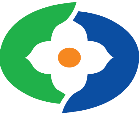 8. 2023년 지방보조사업 성과평가
5월 중 / 2023년 추진 민간보조사업(순군비) 
평가기준에 따른 부서별 자체 평가
.
9. 2024년 상반기 민원처리실태 지도 점검
5월 중 / 민원사무, 정보공개 등 업무처리 실태
.